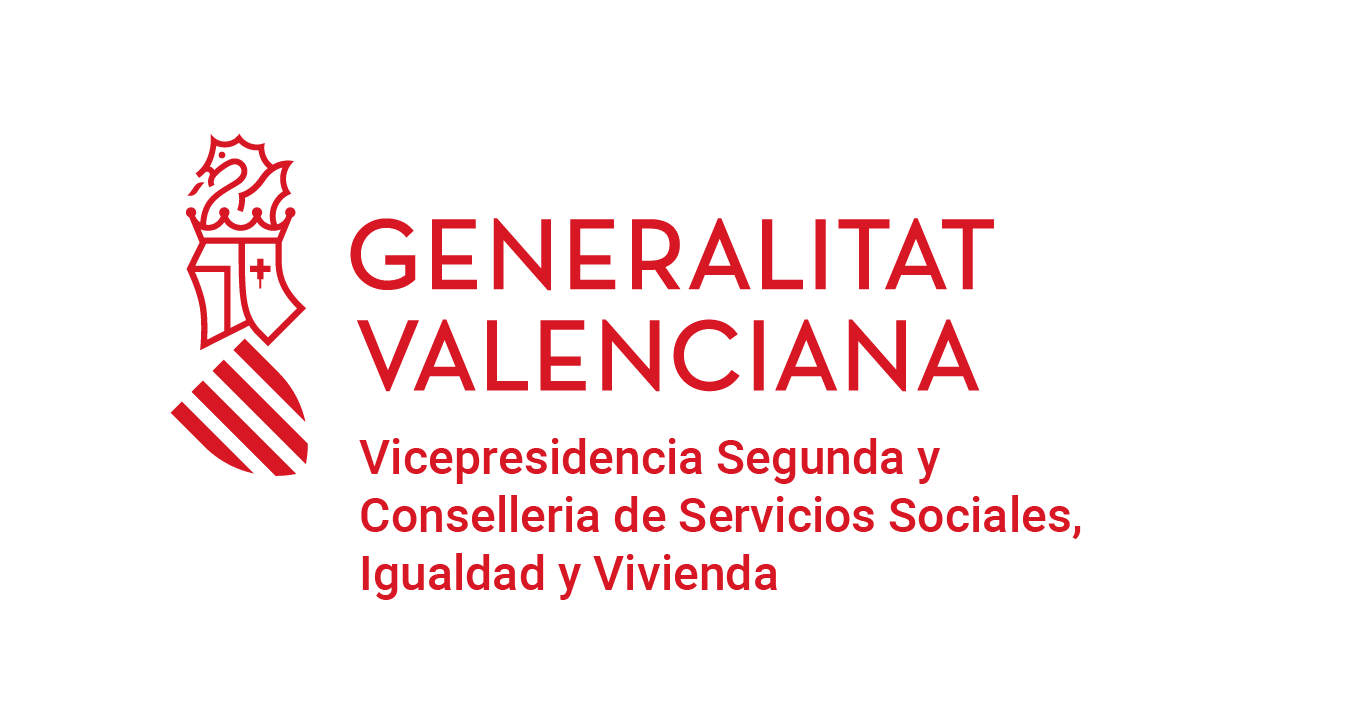 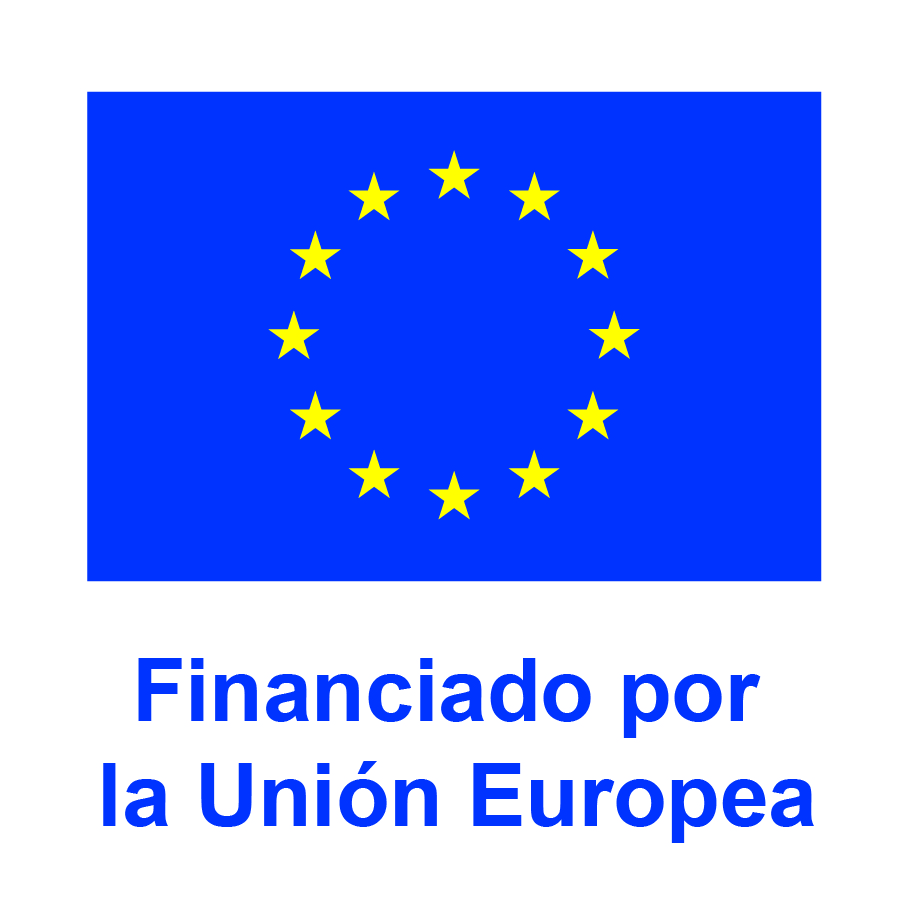 ITINERARIOS INTEGRADOS PARA LA INSERCIÓN SOCIOLABORAL DE PERSONAS EN SITUACIÓN O RIESGO DE EXCLUSIÓN SOCIAL
Generalitat Valenciana
Dirección General de Inclusión y Cooperación al Desarrollo
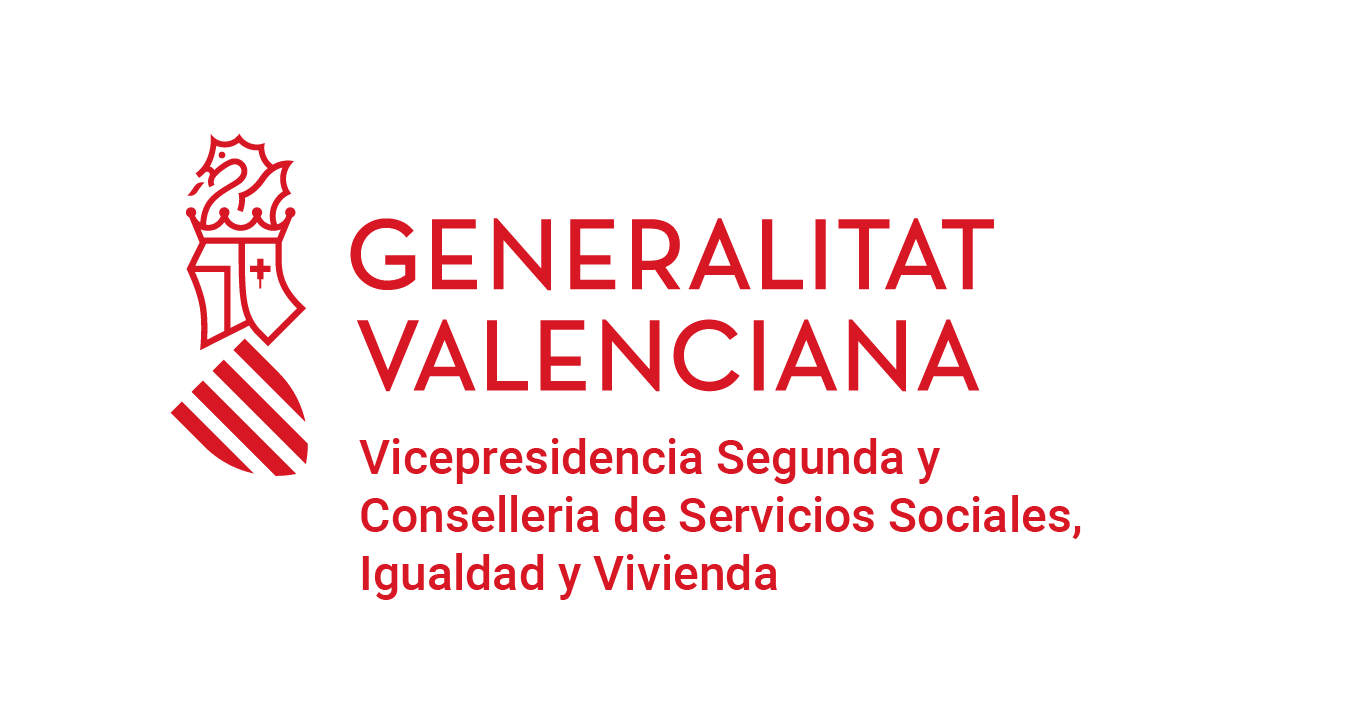 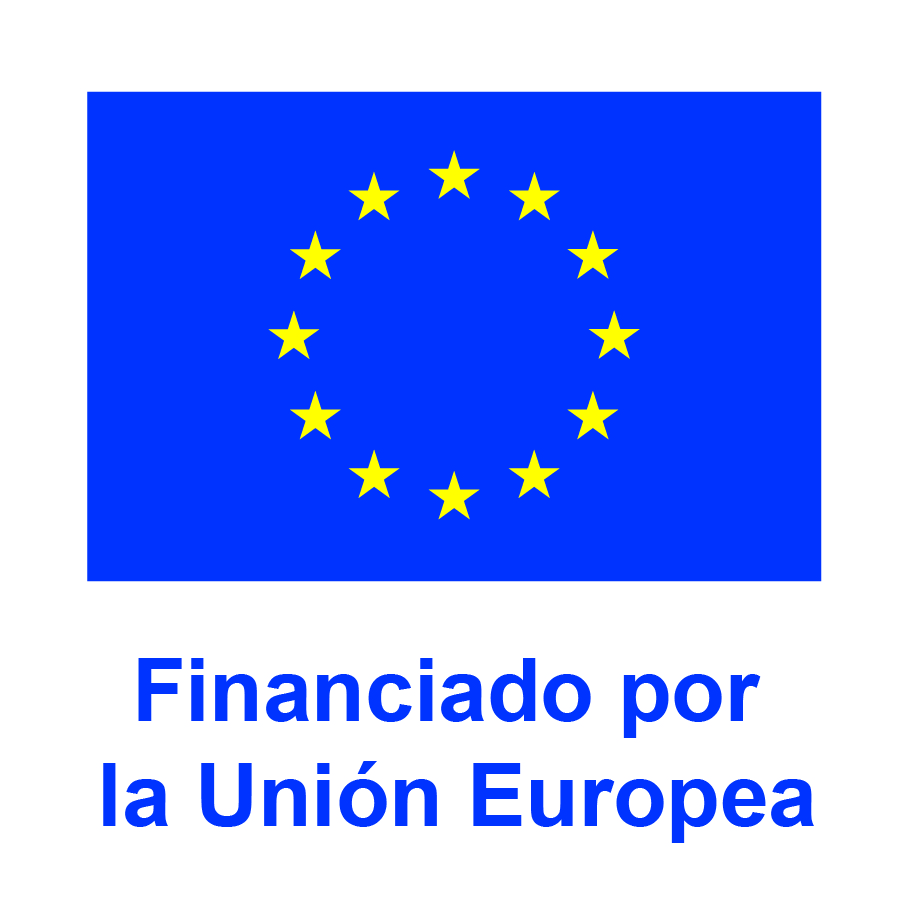 Normativa
ÁMBITO COMUNIDAD VALENCIANA:

- ORDEN 10/2017, de 29 de noviembre, de la Vicepresidencia y Conselleria de Igualdad y Políticas Inclusivas, por la que se establecen las bases reguladoras para la concesión de subvenciones dirigidas al desarrollo de itinerarios integrados para la inserción sociolaboral de personas en situación o riesgo de exclusión social. 
 
- RESOLUCIÓN de 24 de abril de 2023, de la Vicepresidencia y Conselleria de Igualdad y Políticas Inclusivas, por la que se convocan, para el ejercicio 2023, las subvenciones dirigidas al desarrollo de itinerarios integrados para la inserción sociolaboral de personas en situación o riesgo de exclusión social.
 
- RESOLUCIÓN de 10 de agosto de 2023, de la Vicepresidencia Segunda y Conselleria de Servicios Sociales, Igualdad y Vivienda, por la que se conceden las subvenciones dirigidas al desarrollo de itinerarios integrados para la inserción sociolaboral de personas en situación o riesgo de exclusión social para el ejercicio 2023, y se le da publicidad.
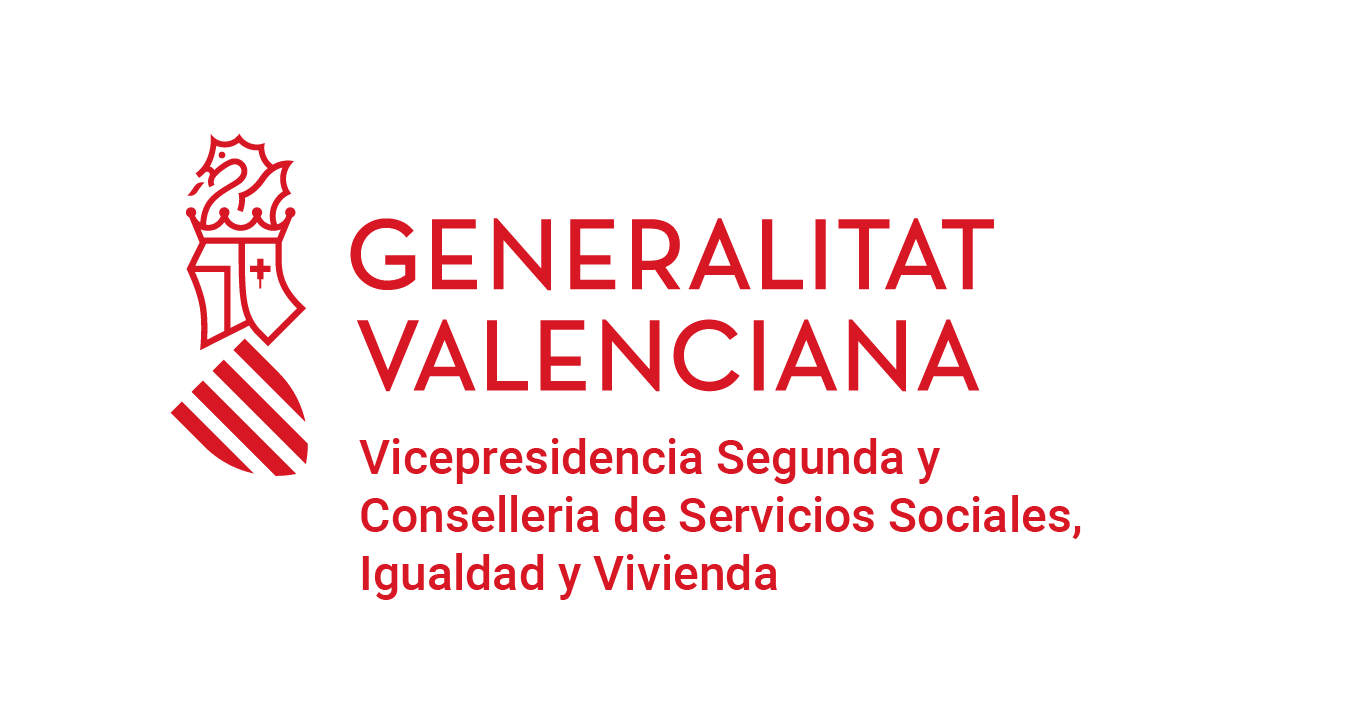 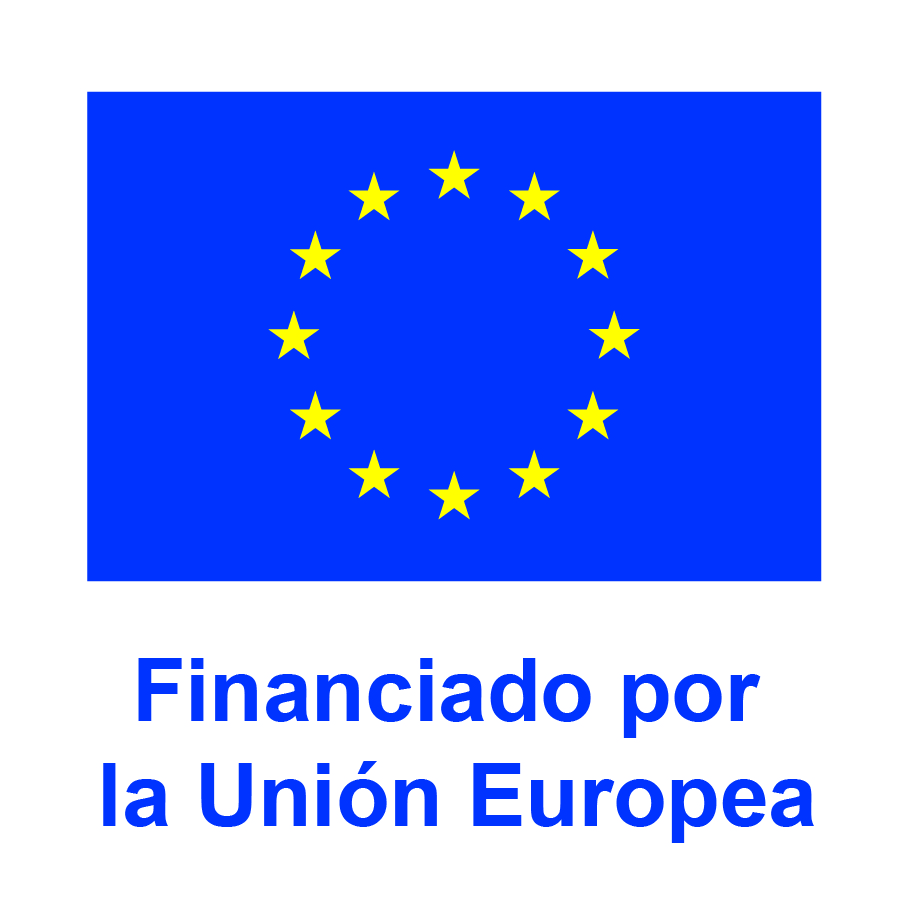 Normativa
ÁMBITO ESTATAL:

Ley 38/2003, de 17 de noviembre, General de Subvenciones.

Reglamento 887/2006, de 21 de julio, de la Ley General de Subvenciones.

Ley Orgánica 3/2018, de 5 de diciembre, de Protección de Datos Personales y garantía de los derechos digitales.

Orden ESS/1924/2016, de 13 de diciembre, por la que se determinan los gastos subvencionables para el Fondo Social Europeo durante el período de programación 2014-2020  (Hasta que se dicte nueva orden para el PO 2021-2027).
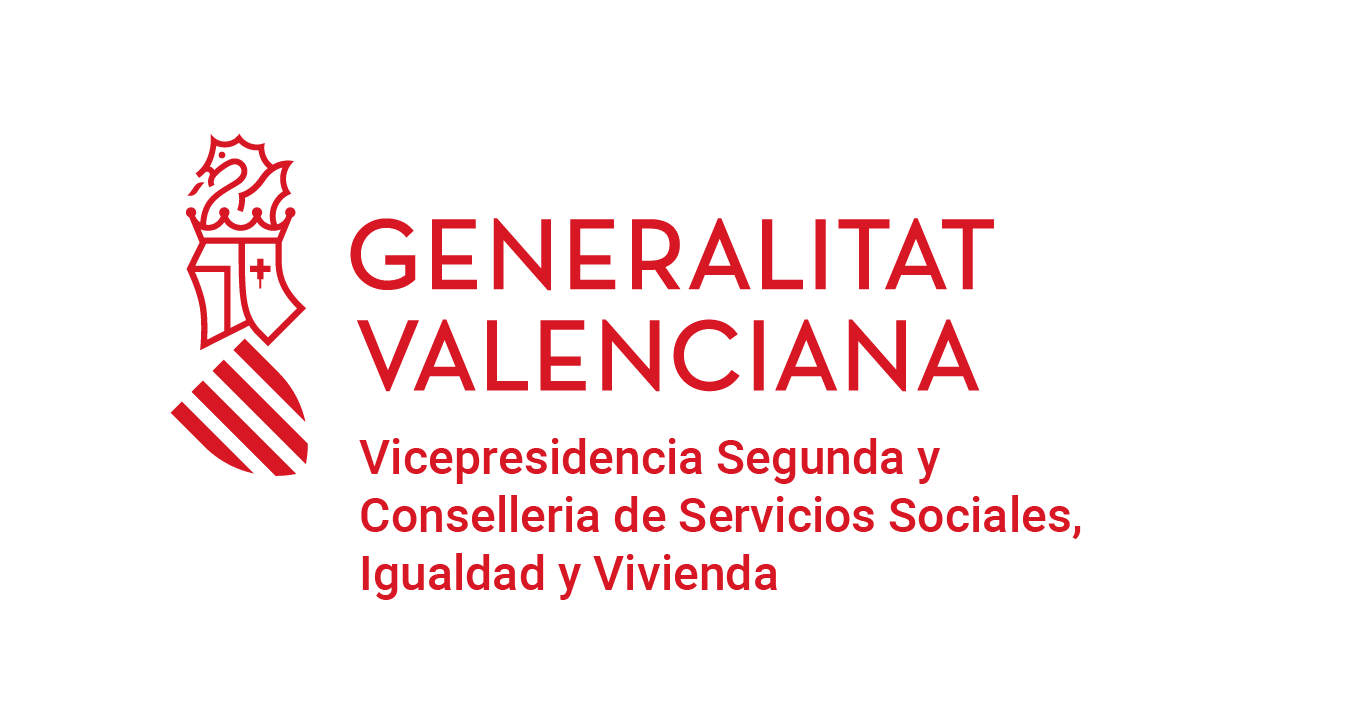 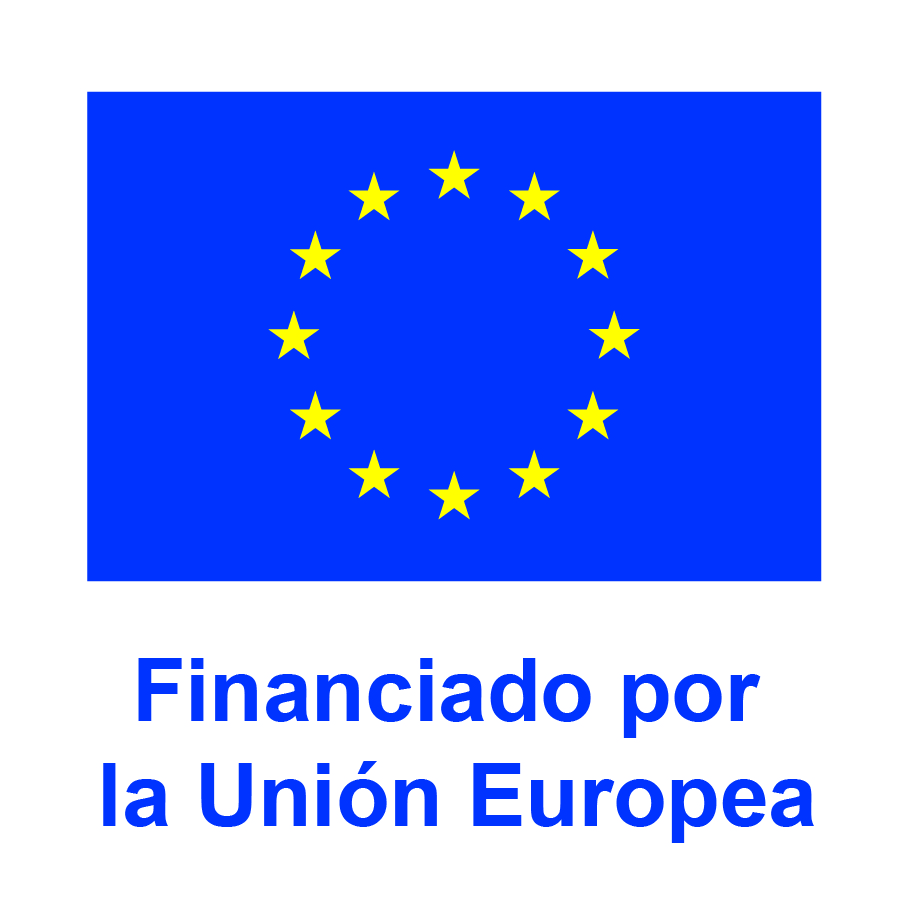 Normativa
ÁMBITO EUROPEO:

- Reglamento (UE) 2021/1060 del Parlamento Europeo y del Consejo, de 24 de junio de 2021, por el cual se establecen las disposiciones comunes relativas al Fondo Europeo de Desarrollo Regional, al Fondo Social Europeo Plus (…)

- Reglamento (UE) 2021/1057 del Parlamento Europeo y del Consejo, de 24 de junio de 2021, por el que se establece el Fondo Social Europeo Plus (FSE+).
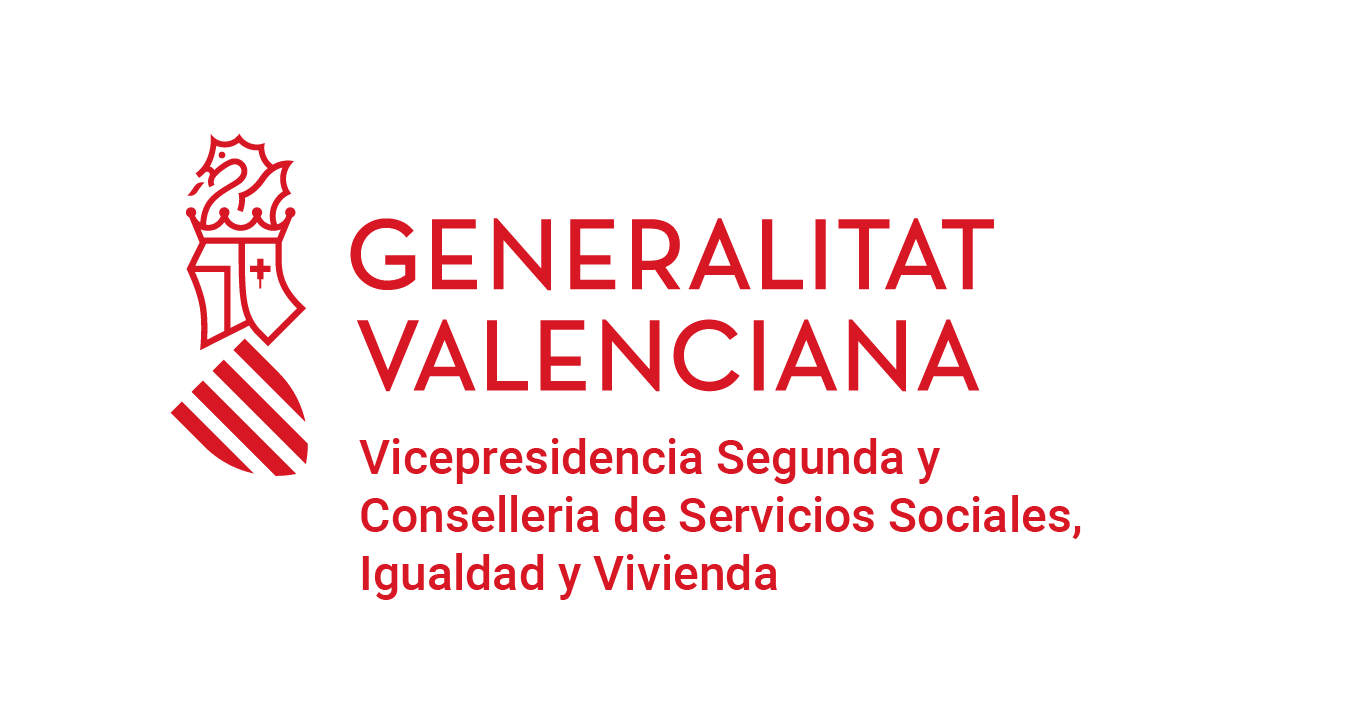 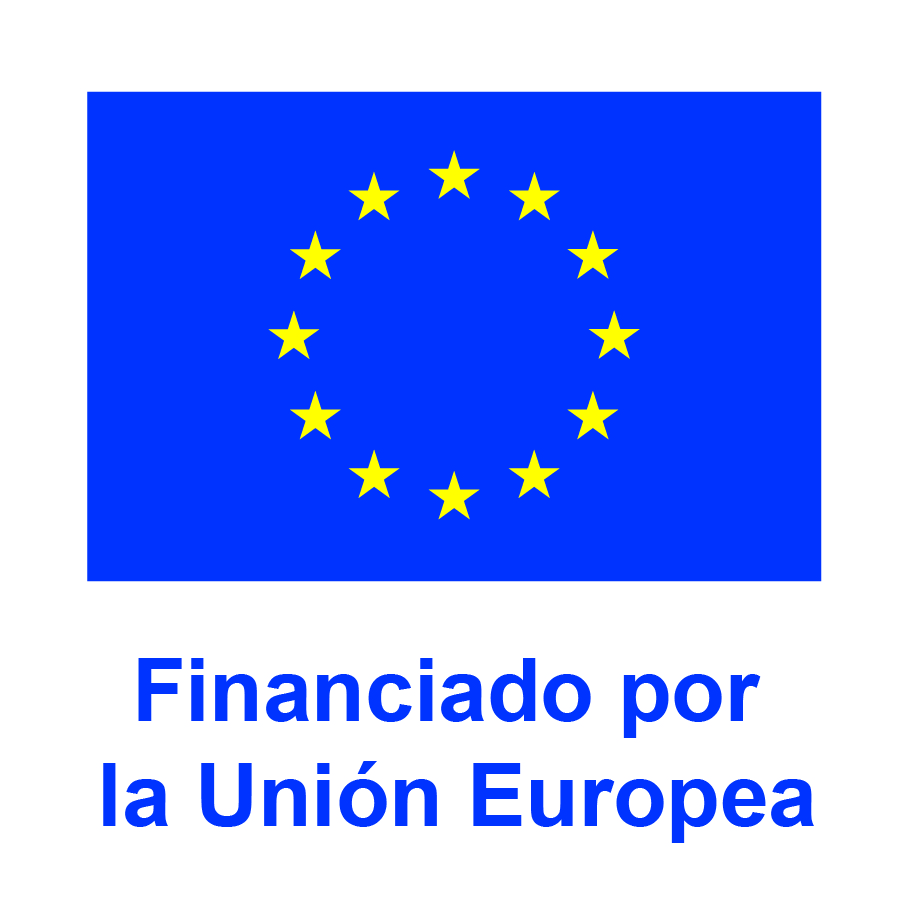 Gestión de la subvención
Información y documentación en nuestra página web, en apartado de Período de programación 2021-2027: https://inclusio.gva.es/es/web/integracion-inclusionsocial-cooperacion/fse/periode-programacio-2021-2027


Toda aportación de documentación sobre la justificación económica y técnica se realizará a través de la plataforma telemática de nuestra Conselleria: https://www.gva.es/es/inicio/procedimientos?id_proc=19028
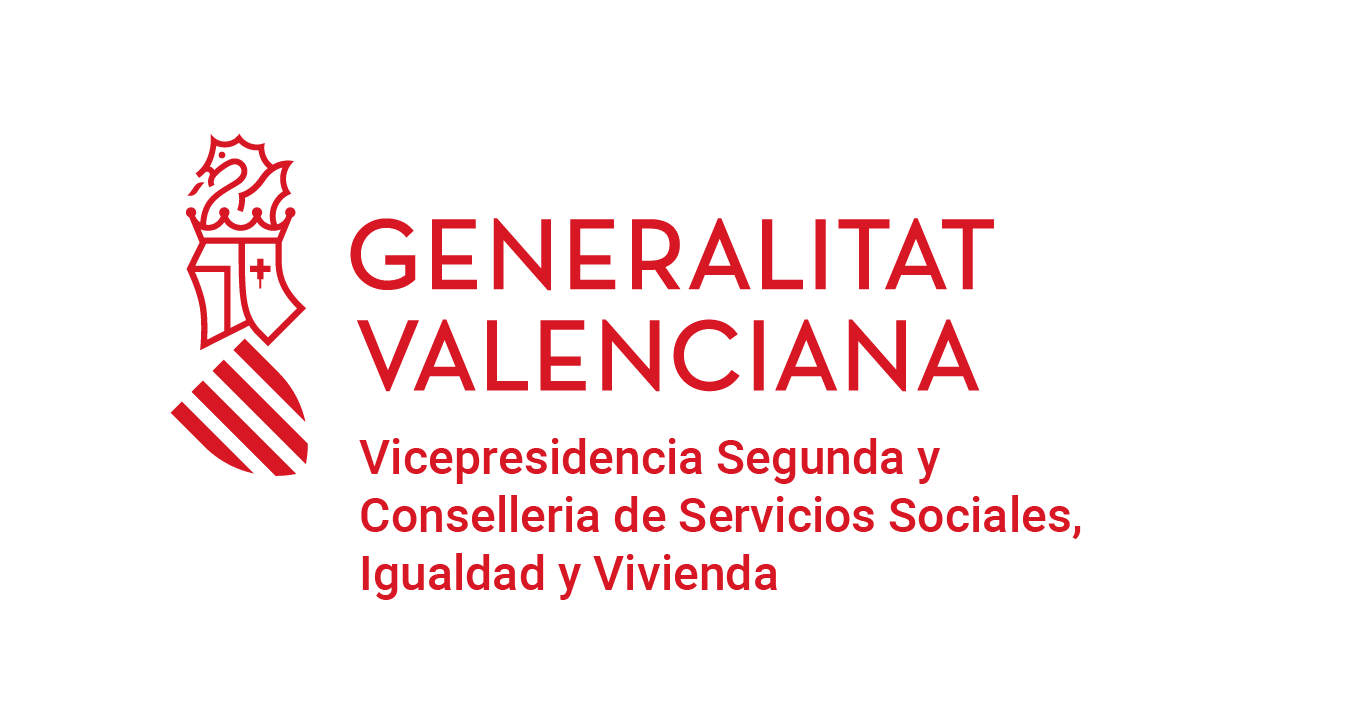 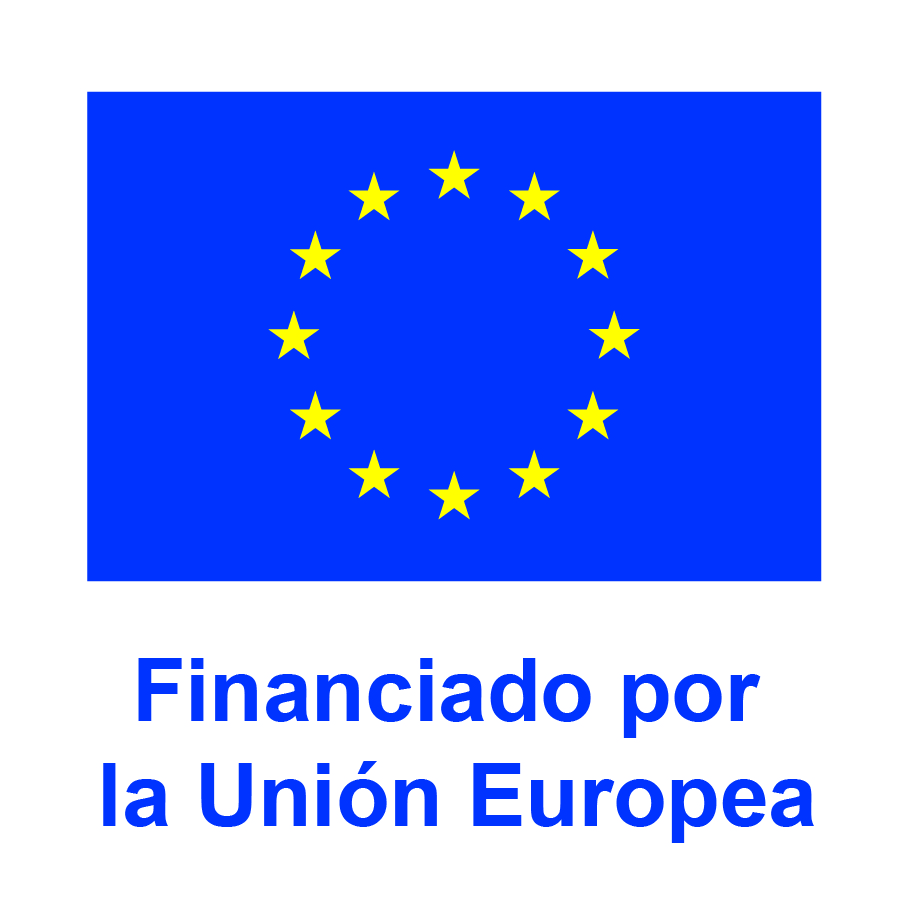 Gestión de la subvención
El plazo máximo para aportar la justificación es hasta el 31 de enero de 2024.


Reformulación del proyecto: cualquier cambio en el proyecto debe comunicarse a través de este mismo trámite.
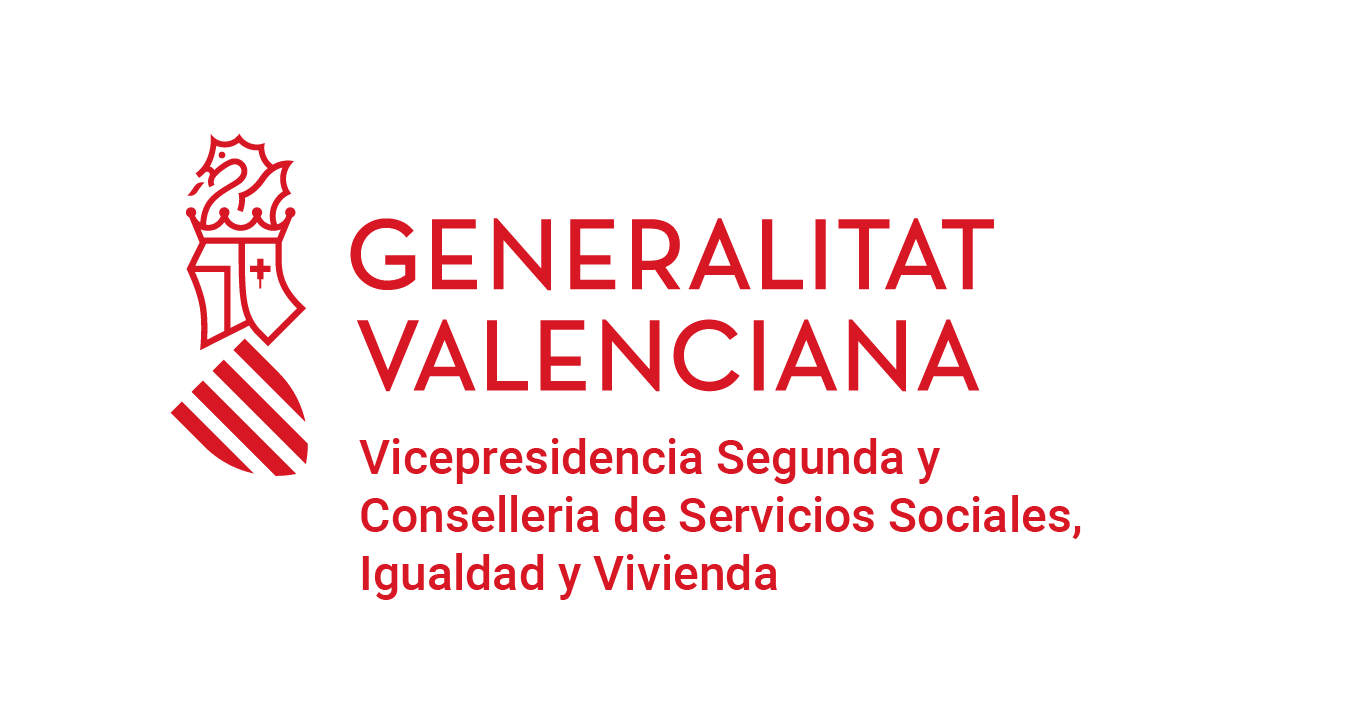 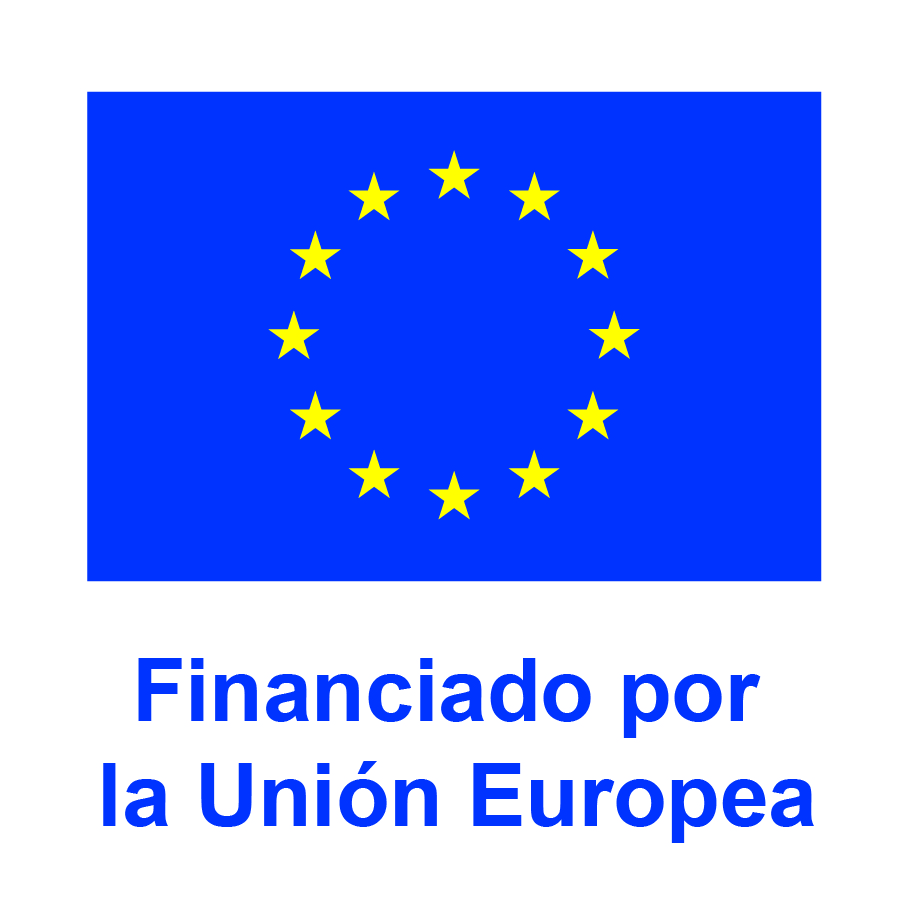 Gestión de la subvención
RECOMENDACIONES GENERALES

PÁGINA WEB: hay mucha información y documentación a vuestra disposición.
ORDEN: La documentación deberá presentarse de forma ordenada y separada por bloques: contratos, nóminas, Seguridad Social. AEAT, estadillos, cuestionarios etc. Equilibrio en el número de ficheros
COHERENCIA en los datos reflejados en los distintos apartados: ficha justificativa Excel, contratos, sello imputación nóminas, estadillos y hoja de control mensual. También en el número de cuestionarios I, F y +6m.
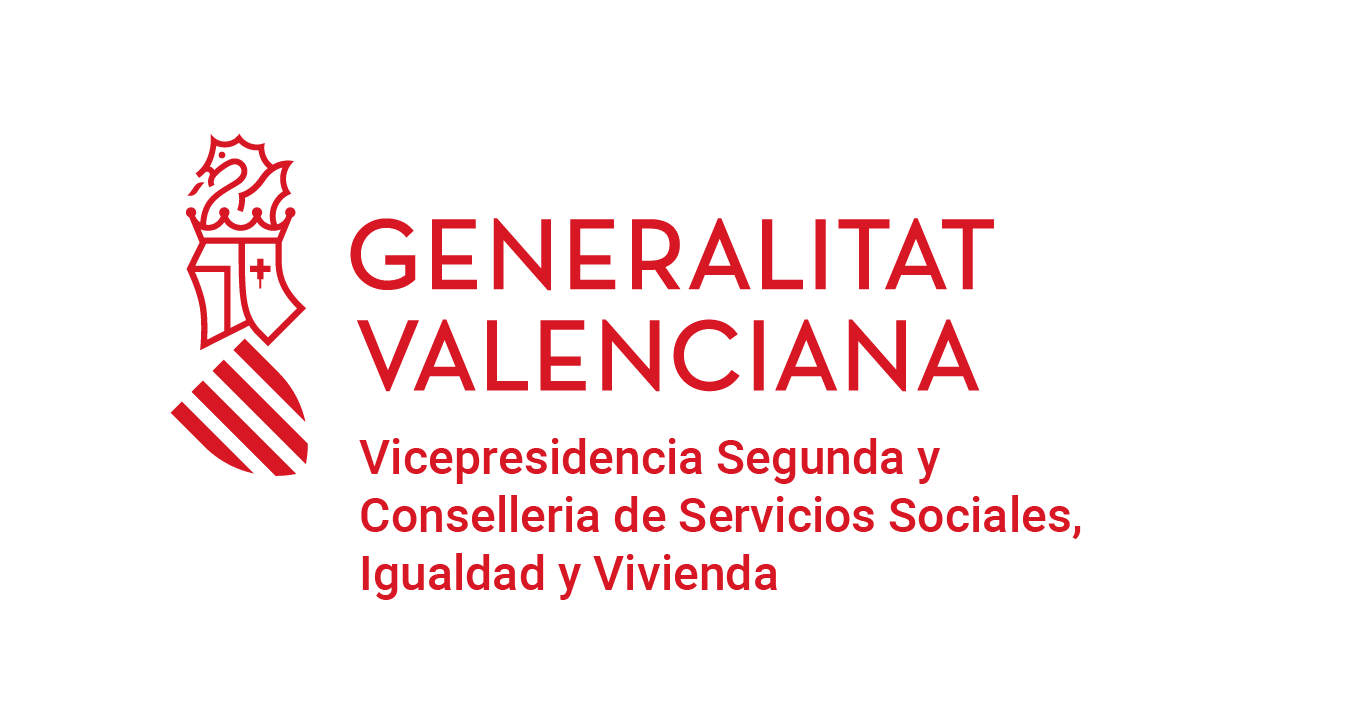 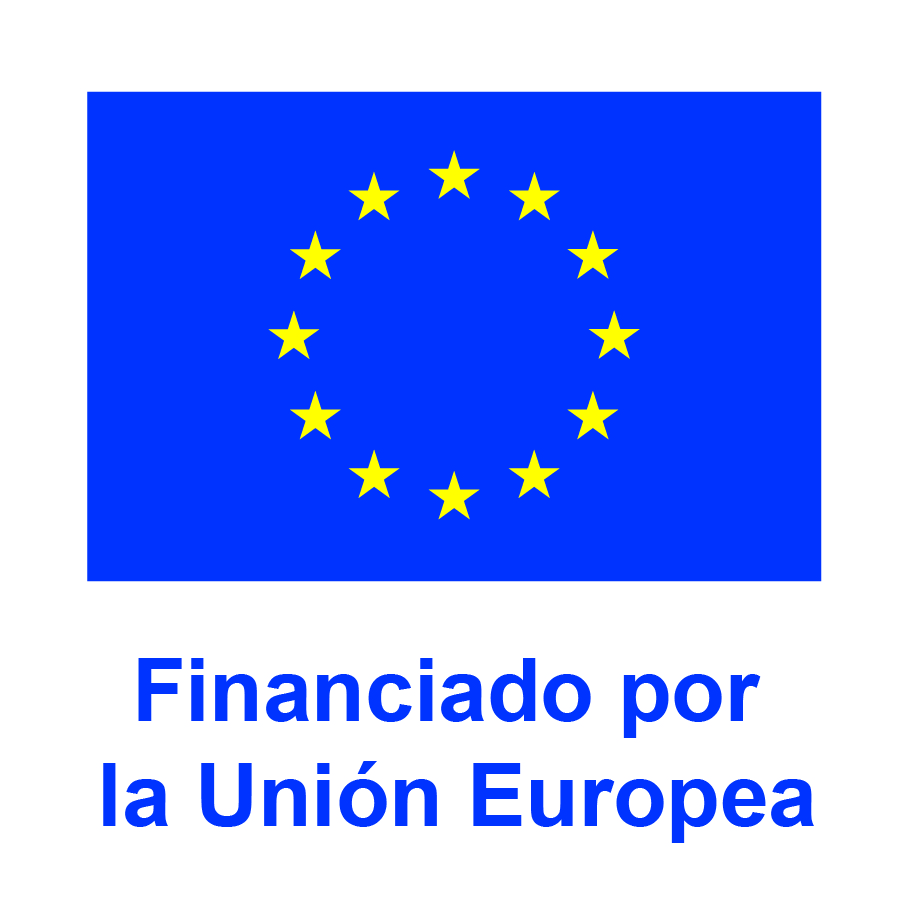 Gestión de la subvención
1. Justificación Económica

2. Indicadores (ARI 21-27)

3. Comunicación (ARIC-UE)
OBLIGACIONES
FSE+
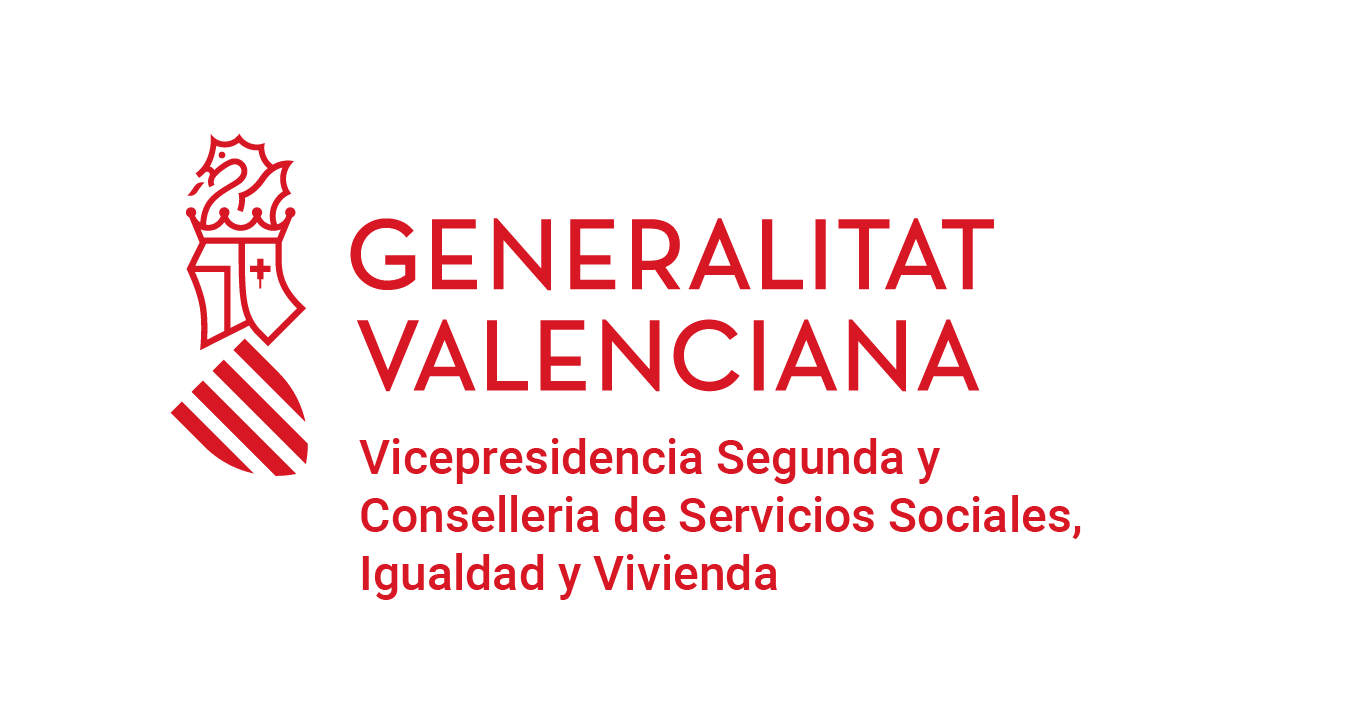 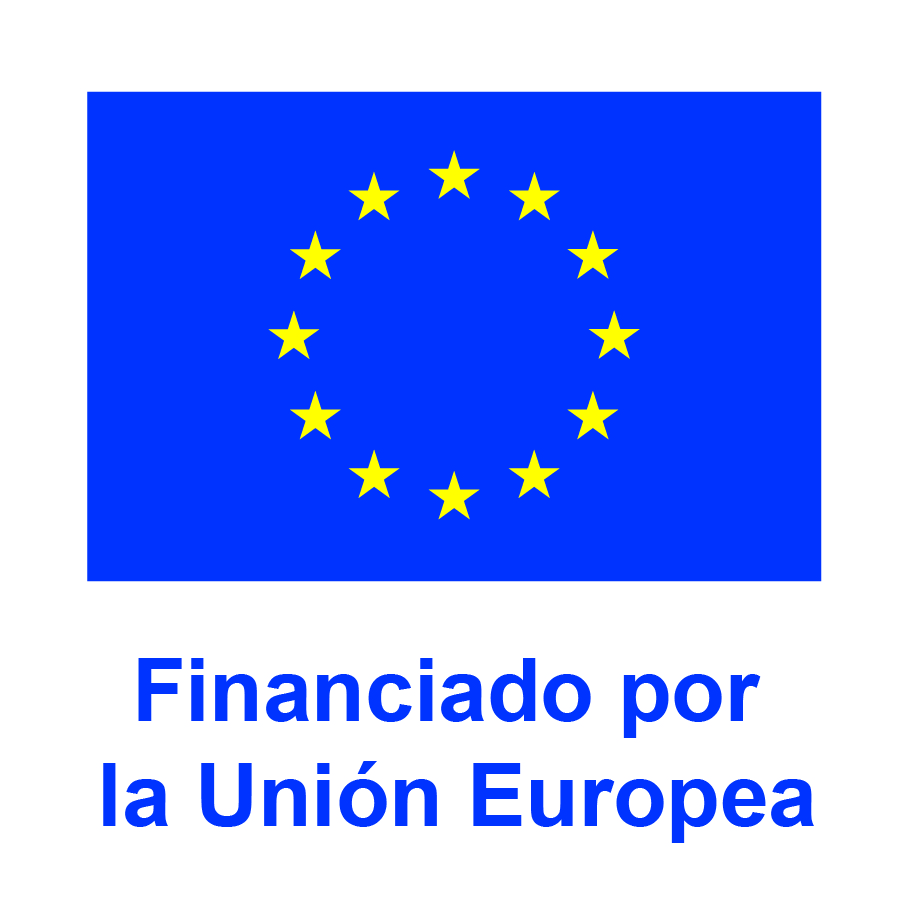 1. Justificación económica
GASTOS SUBVENCIONABLES

GASTOS DIRECTOS DE PERSONAL (máximo 42.857,14 €) TOTAL + 25%:   53.571,43 €
OTROS GASTOS: el 25% de los gastos directos de personal imputado en el proyecto:
Materiales
Gastos de funcionamiento (luz, agua, calefacción, limpieza, vigilancia, etc)	 
Gastos de becas y ayudas, 
seguros de accidentes y responsabilidad civil de los participantes
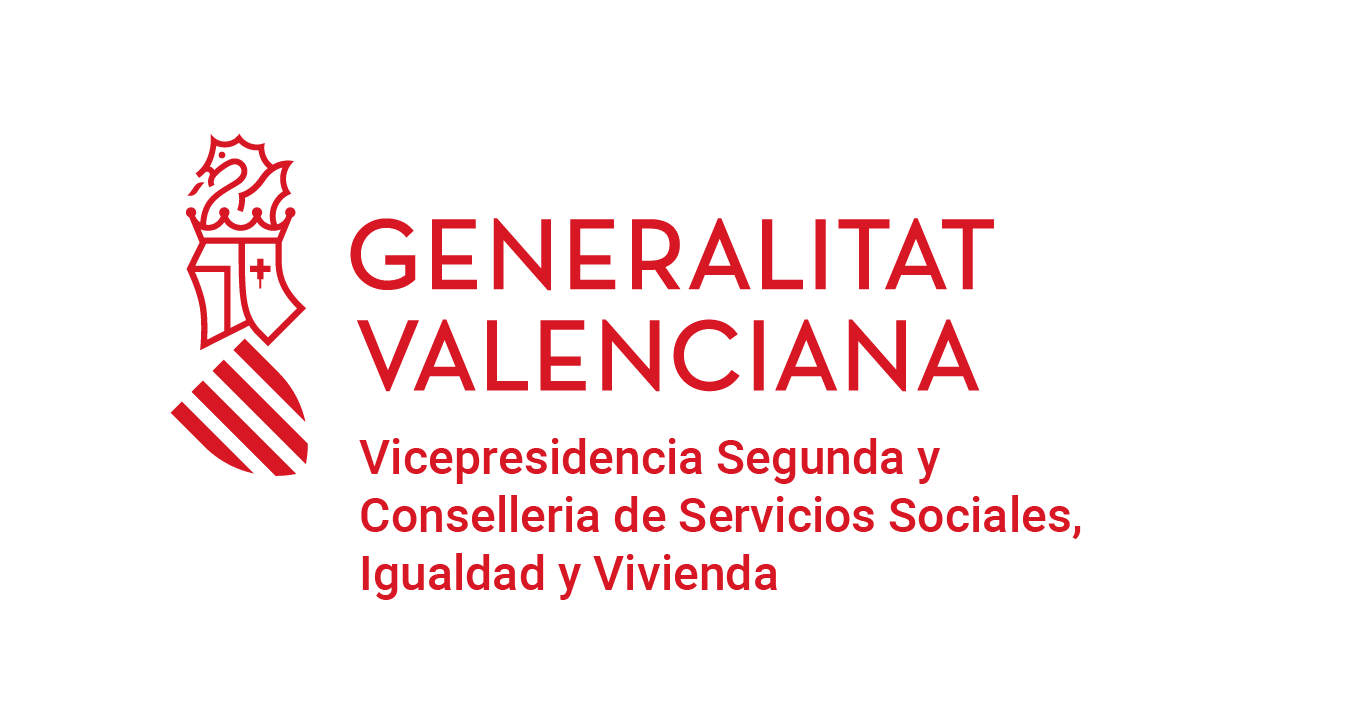 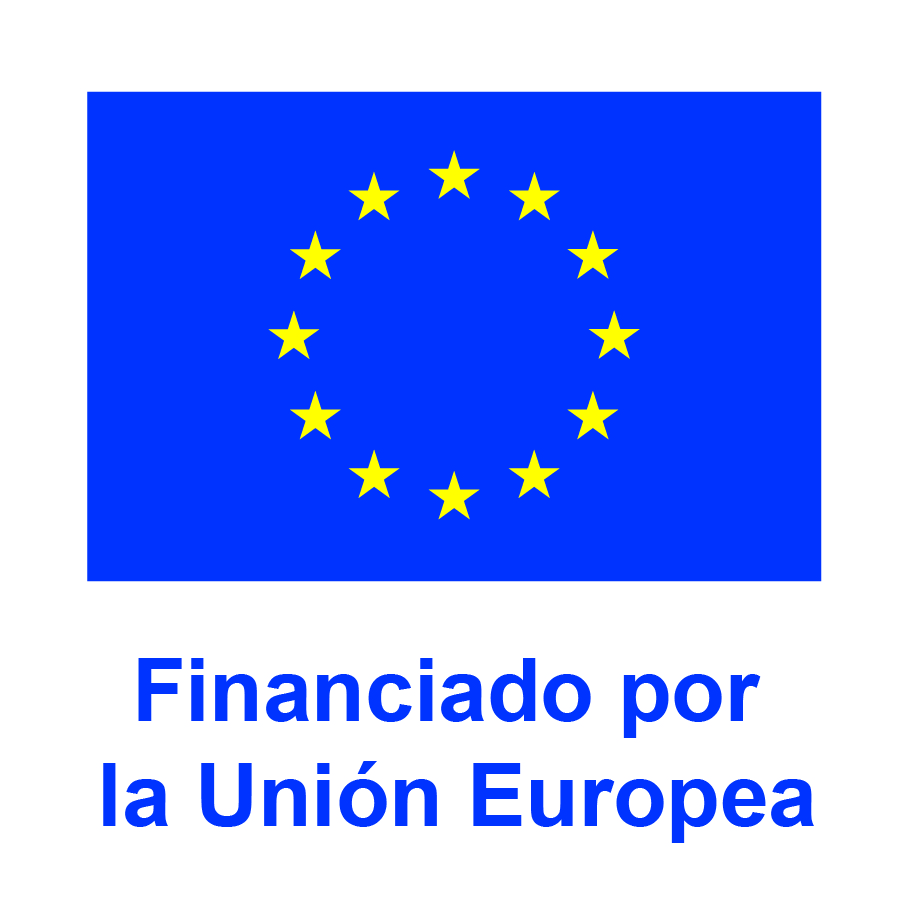 1. Justificación económica
NO se permite la SUBCONTRATACIÓN (art. 29.1 Ley 38/2003)

PROCEDERÁ EL REINTEGRO de las AYUDAS CONCEDIDAS o su MINORACIÓN, con REEMBOLSO de las cantidades percibidas y la exigencia de los intereses de demora desde el momento del pago de la subvención, por INCUMPLIMIENTO DE LAS OBLIGACIONES Y REQUISITOS que se establecen en la ORDEN 10/2017 y en el art. 172 de la Ley 1/2015, de Hacienda (solidaridad y subsidiariedad).
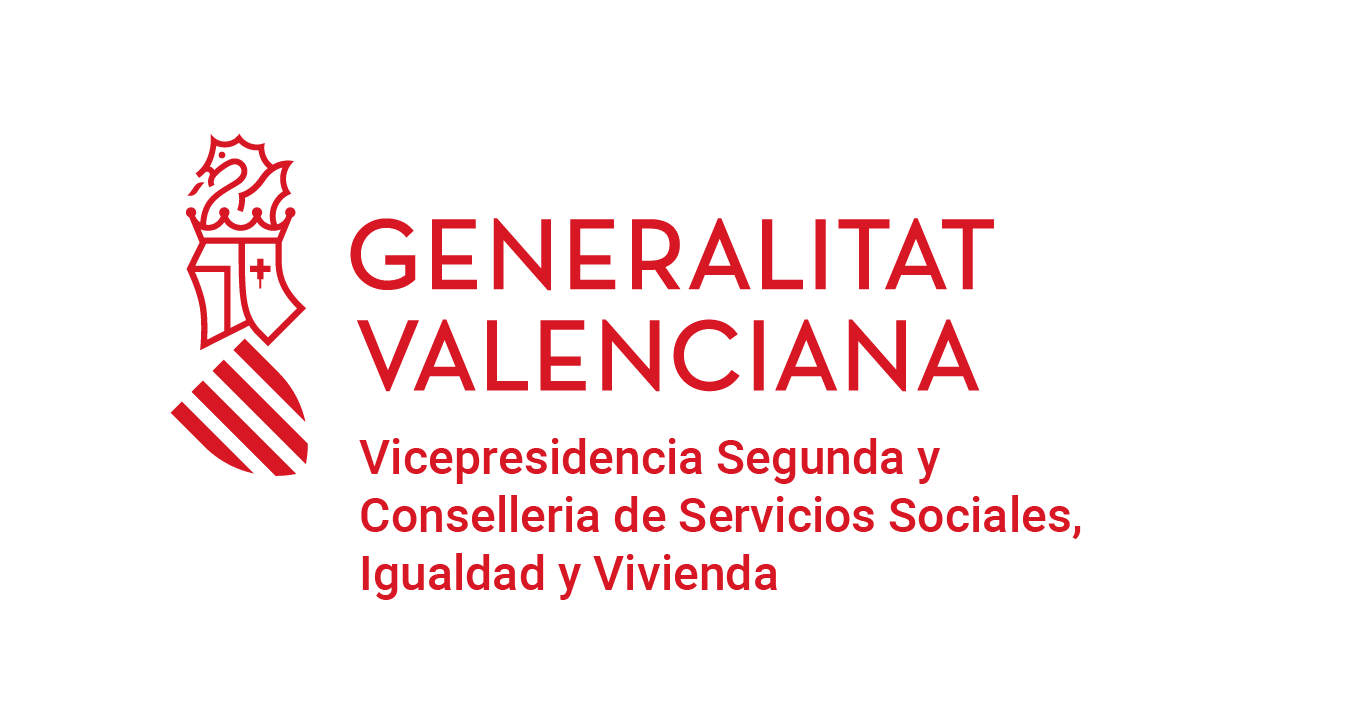 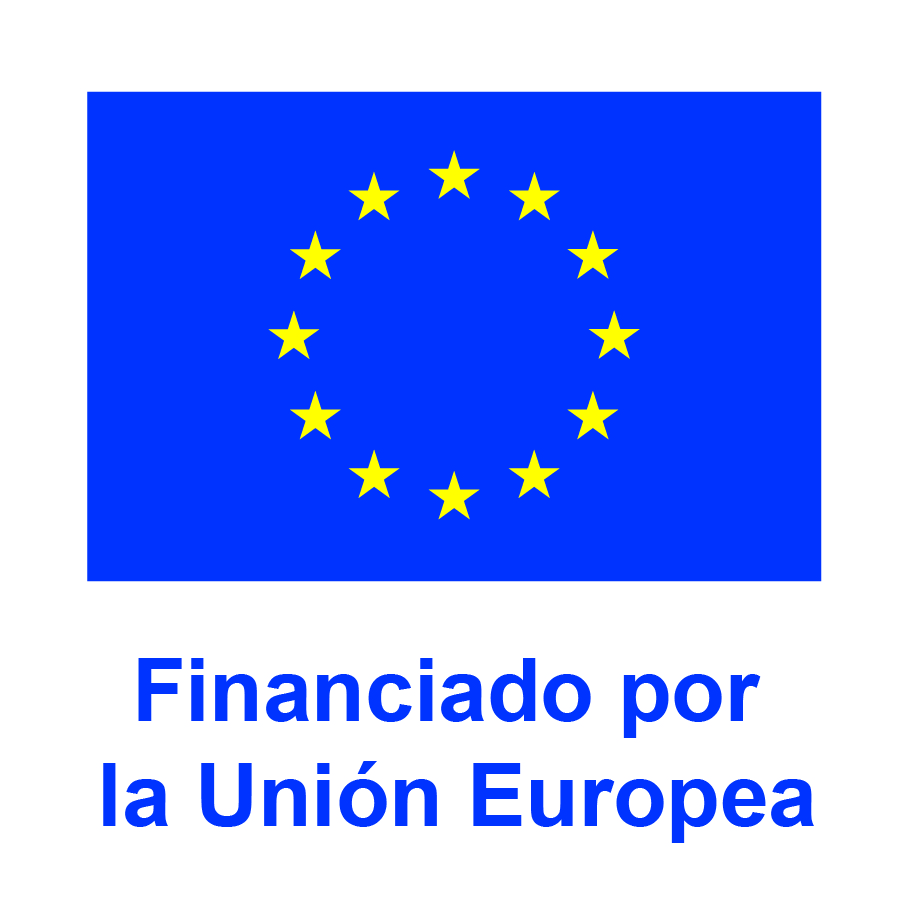 1. Justificación económica
Estas subvenciones son COMPATIBLES con otras subvenciones, ayudas, ingresos o recursos para la MISMA FINALIDAD, procedentes de cualquier administración o entidad, pública o privada; nacionales, de la Unión Europea o de organismos internacionales. 

En el caso de que la entidad reciba este tipo de subvenciones, nos lo DEBERÁ COMUNICAR, tan pronto como se conozca y, en todo caso, con ANTERIORIDAD a la justificación de la aplicación dada a los fondos percibidos.
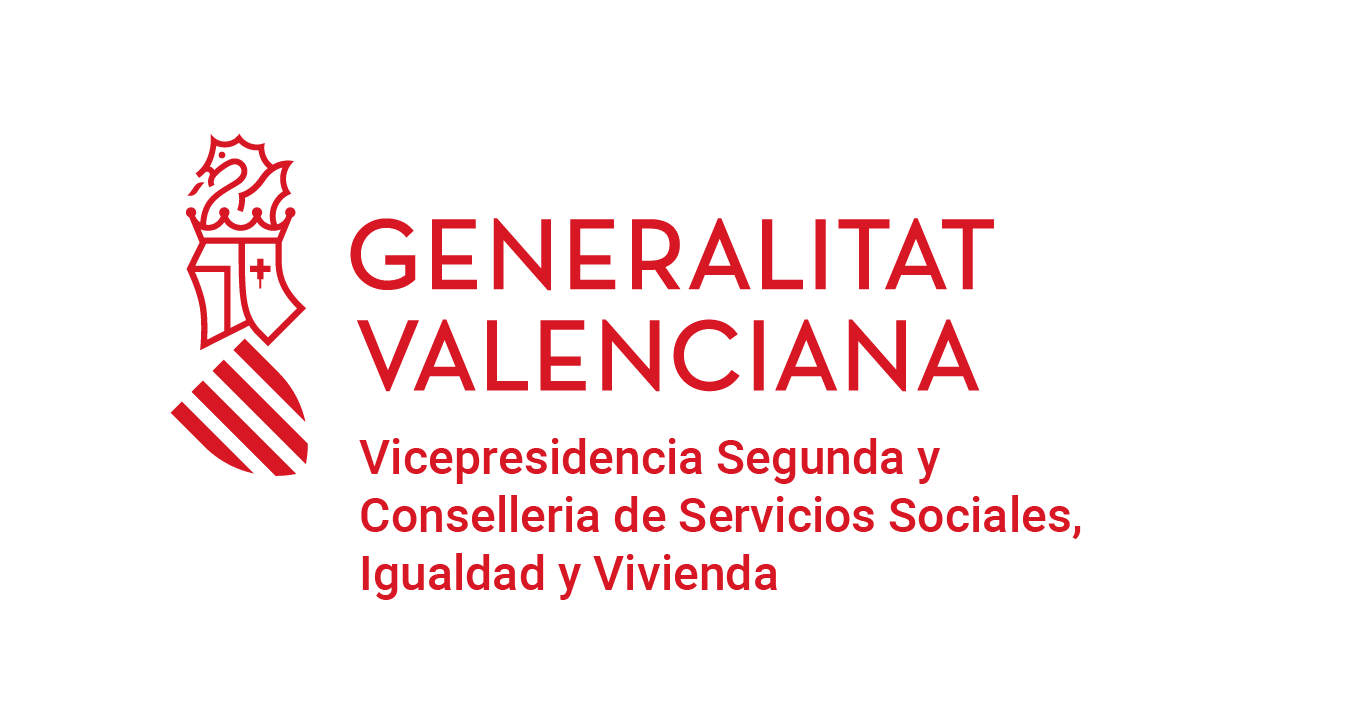 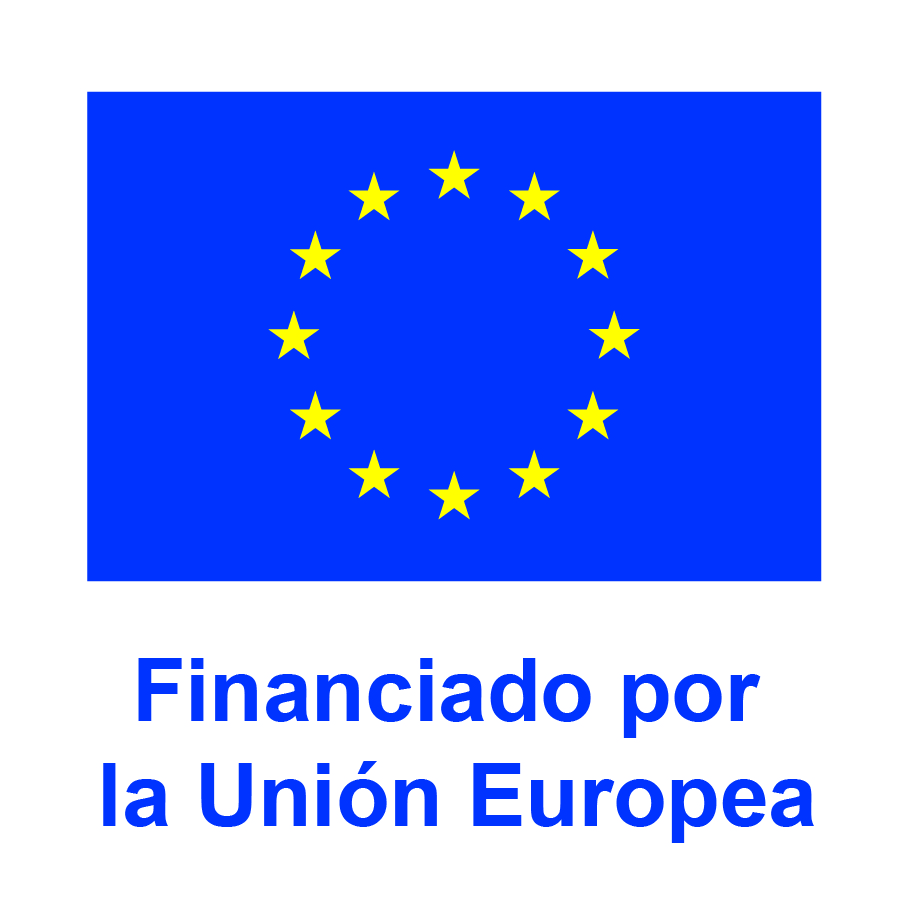 Gestión de la subvención
DOCUMENTACIÓN:

Ficha económica justificativa de gastos de personal (tabla Excel): Desglose por trabajador/a y mensualidad, diferenciando los conceptos de salario y de Seguridad Social. Descontar gastos no subvencionables: bajas, ausencias…

Contratos, AEAT (mod 111 y 190), Seguridad Social (RLC y RNT)
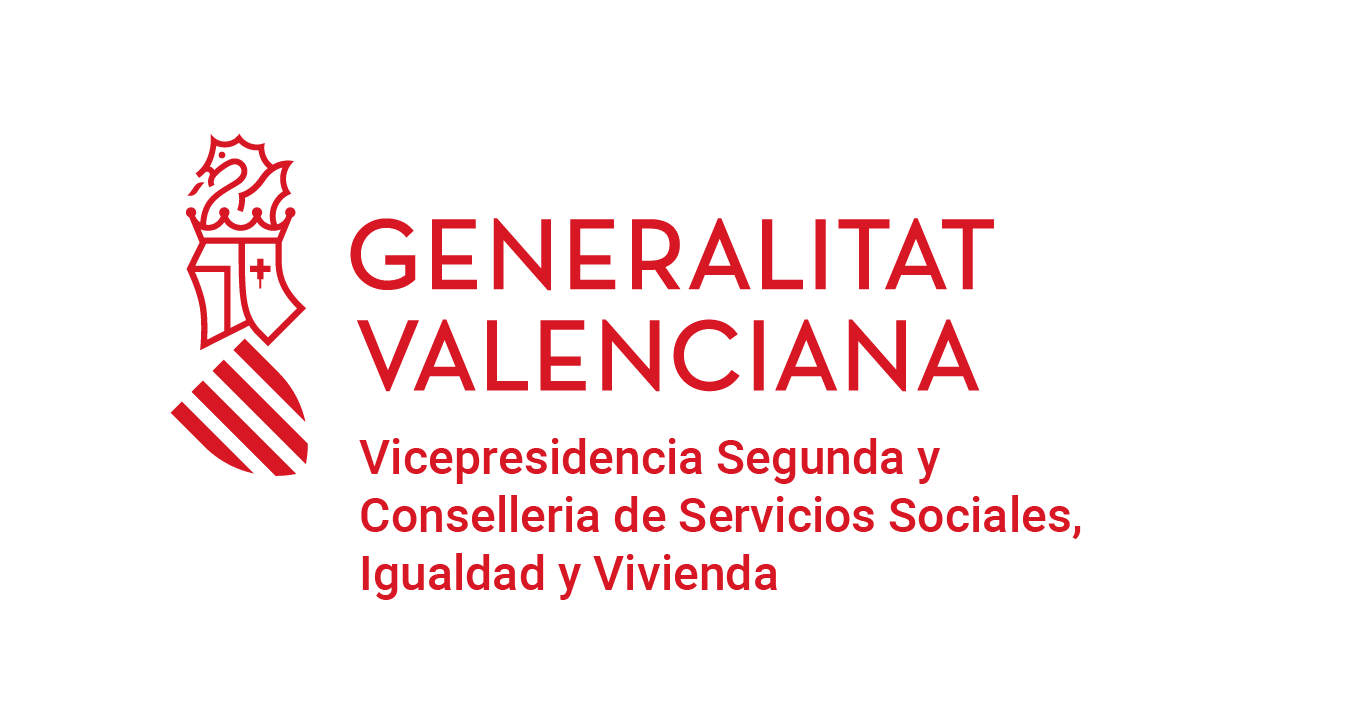 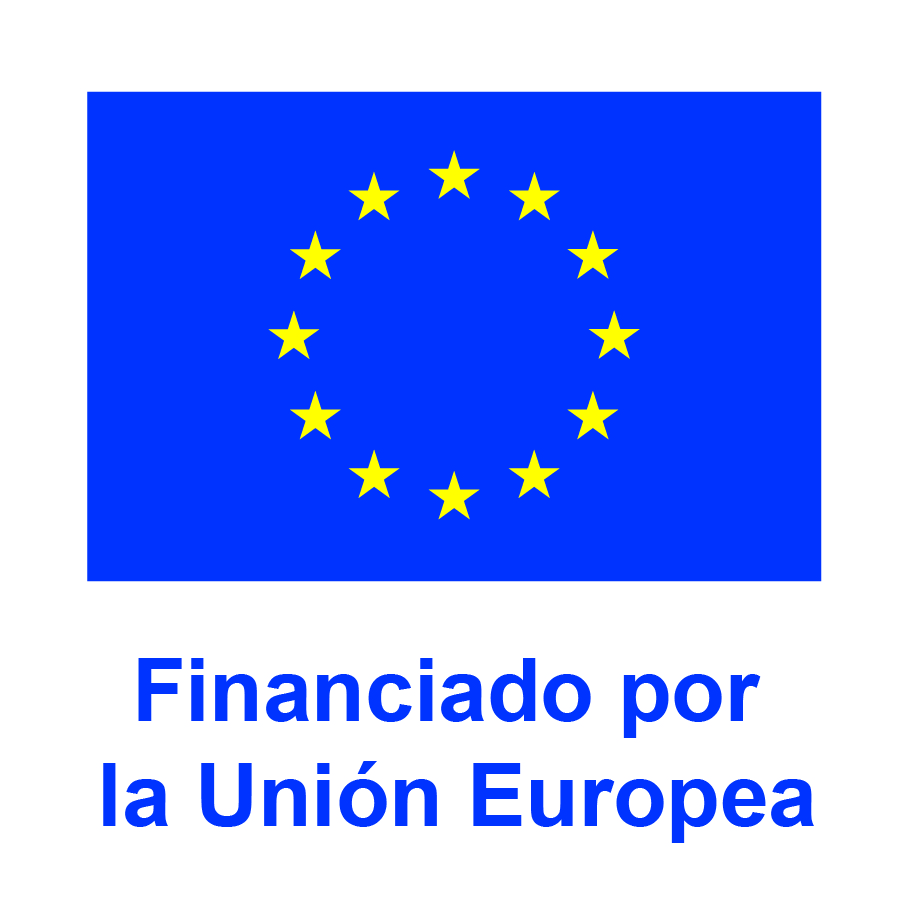 Gestión de la subvención
Estadillos: 	indicar intervalo de días, cumplimentar todas las casillas , firmar, datos coherentes con el resto de documentación.

Nóminas: no olvidar el sello de imputación

Justificantes de pago de los gastos de Seguridad Social, AEAT y nóminas.

Cuestionarios escaneados, hojas de seguimiento y memoria
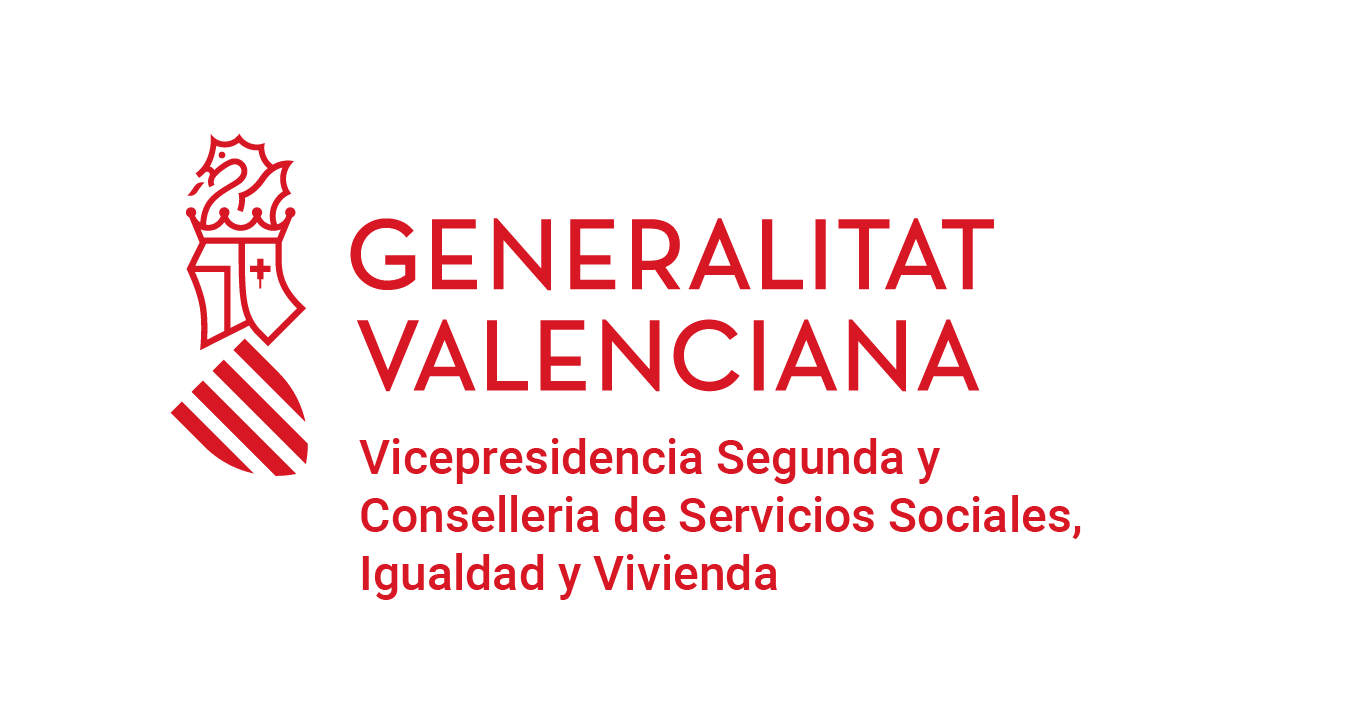 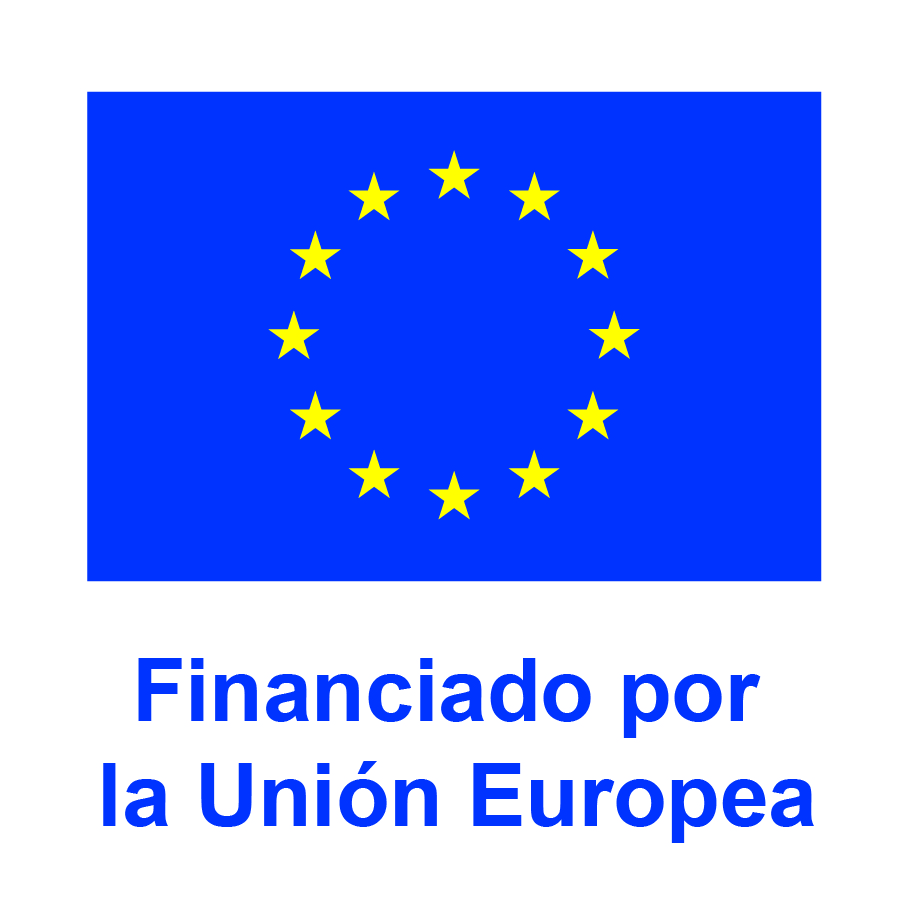 2. Indicadores (ARI 21-27)
Aplicativo repositorio de indicadores (ARI 21-27)
	

              - Cuestionarios
               participantes
1. Inicial
	2. Final	 
	3. A los 6 meses
- Credencial de alta: certificado digital de sólo un colaborador.
			
 
- Instrucciones del aplicativo
		 

- Incidencias: cau_ari@gva.es
En la carpeta ARI 21-27 de nuestra web.

En apartado “Ayuda” del aplicativo.
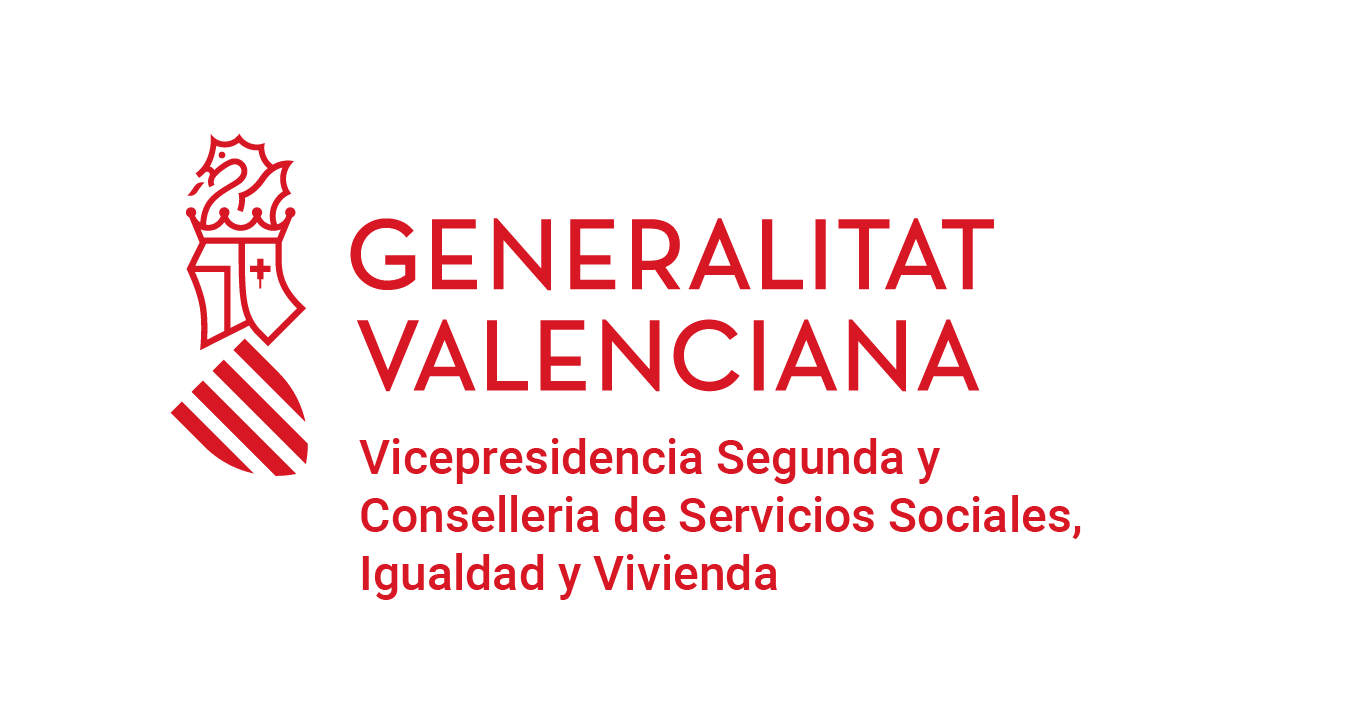 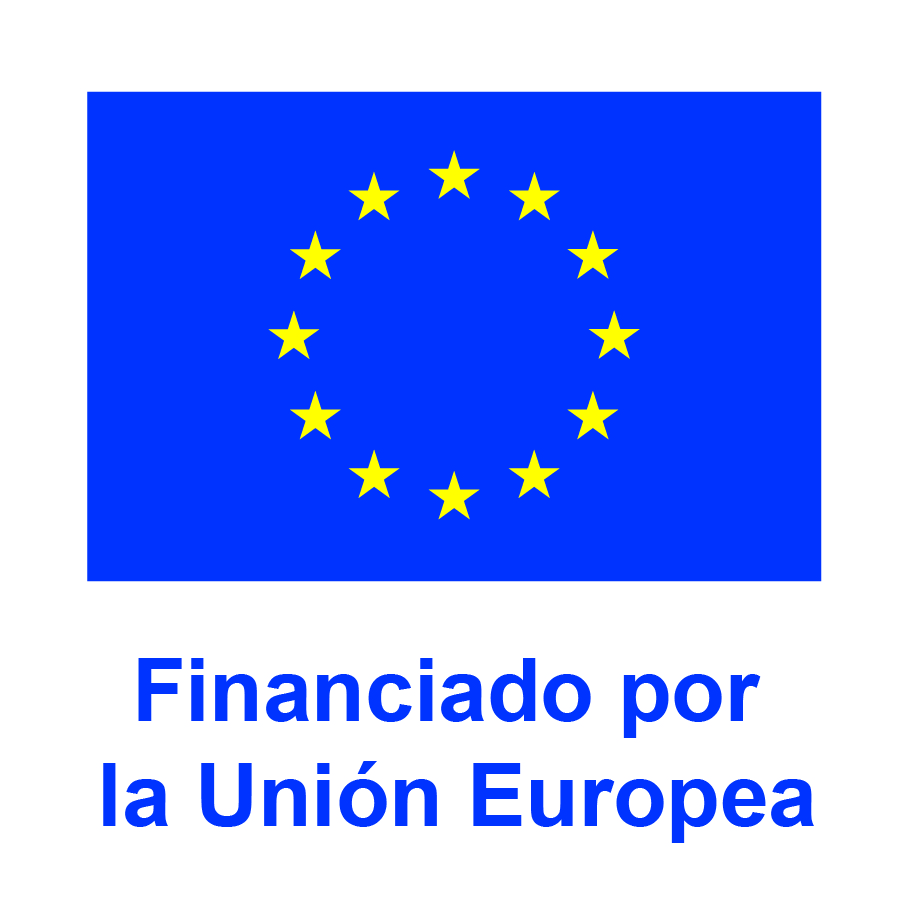 3. Comunicación (ARIC-UE)
Manual Práctico de Comunicación y Visibilidad de los Programas Comunitat Valenciana FEDER y FSE+ 2021-2027.


Se deberán registrar las actuaciones realizadas en el aplicativo ARIC-UE de indicadores de comunicación.
Próxima reunión con el Servicio de Apoyo Técnico
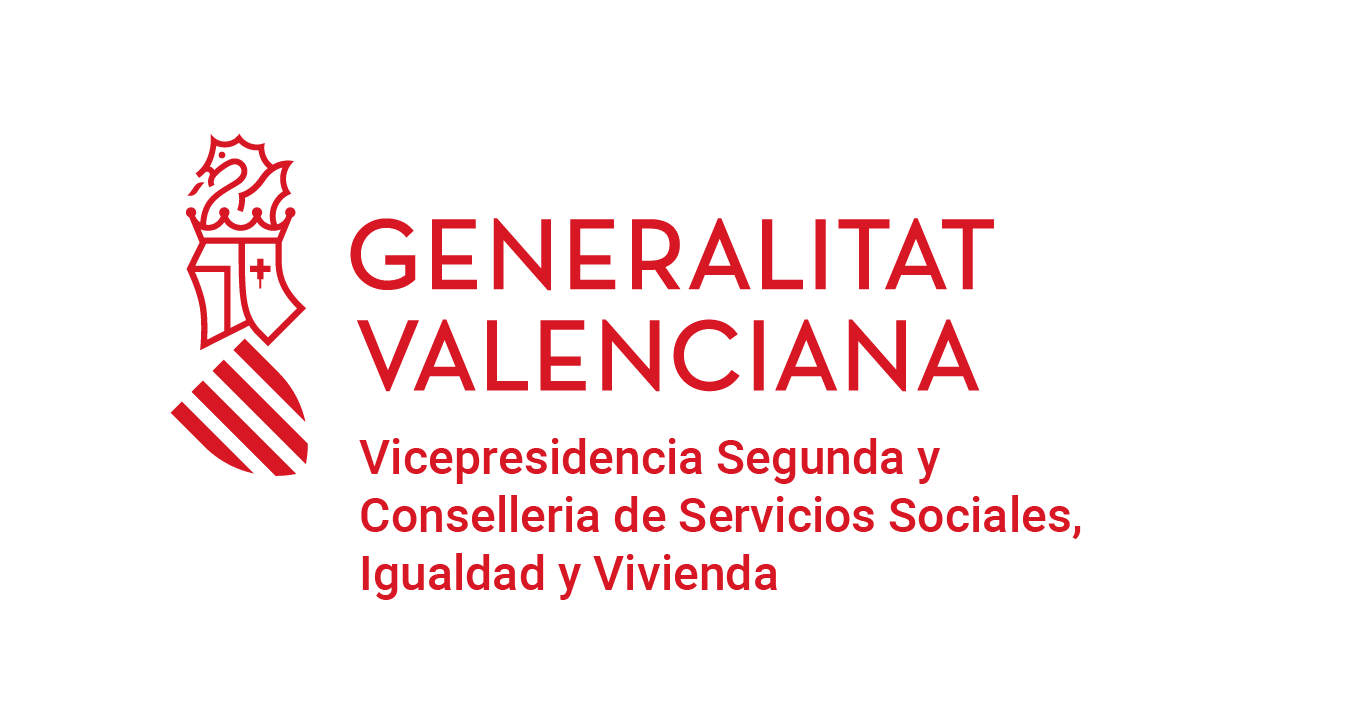 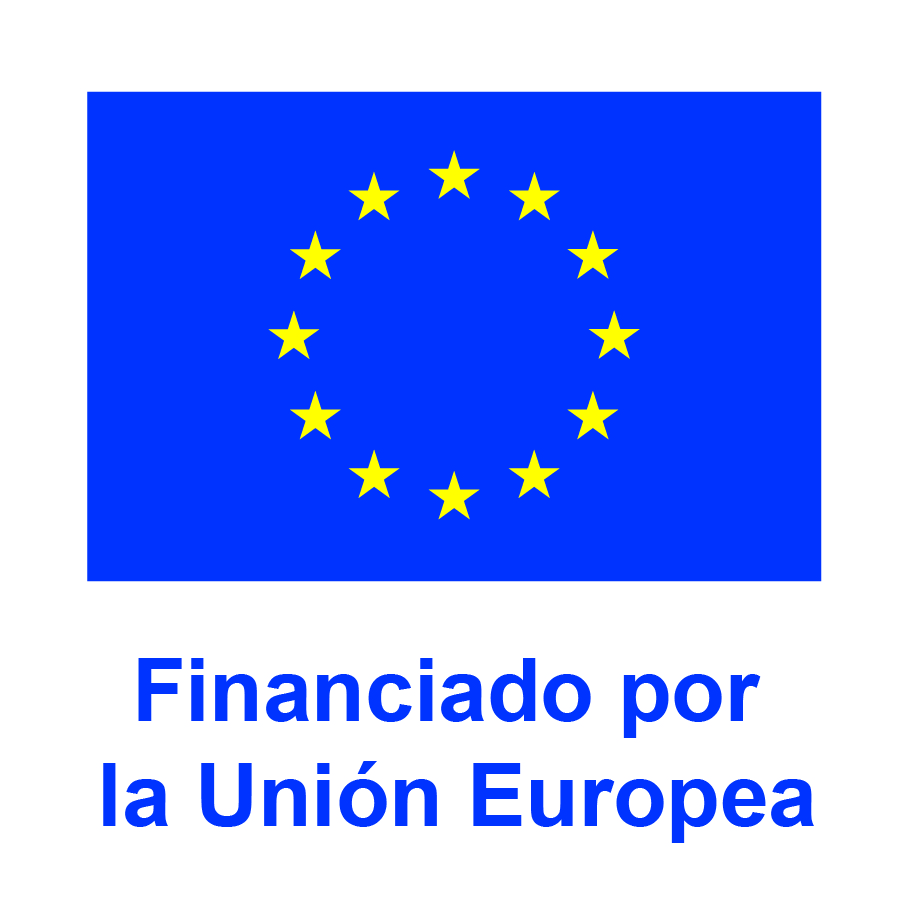 Contacto
itinerarisfse@gva.es